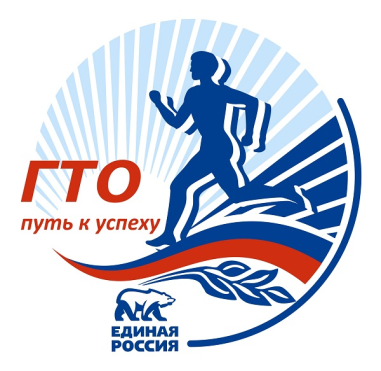 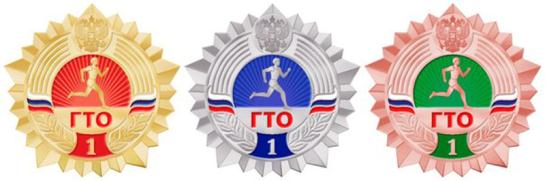 Всероссийский физкультурно-спортивный комплекс «Готов к труду и обороне»
МКОУ «Гимназия №1 Искитимского района»
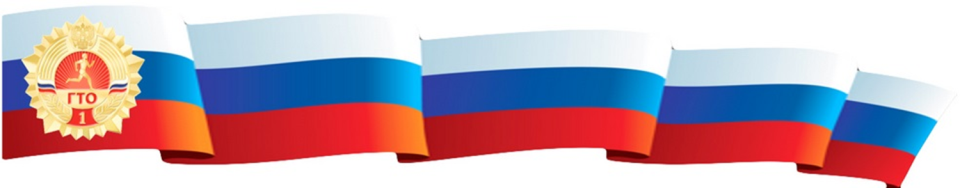 В известном детском стихотворении С.Я.Маршака 1937 года «Рассказ о неизвестном герое» пожарные, милиция и фотографы разыскивают двадцатилетнего парня, спасшего из огня девочку. 
Из примет – «среднего роста, плечистый и крепкий, ходит он в белой футболке и кепке. Знак «ГТО» на груди у него. Больше не знают о нем ничего», сообщает читателю Маршак.

Ирония стихотворения заключалась в том, что значкистов ГТО в то время было больше половины страны, и каждый был готов к труду и обороне!
© Макян Гарегин Андреевич
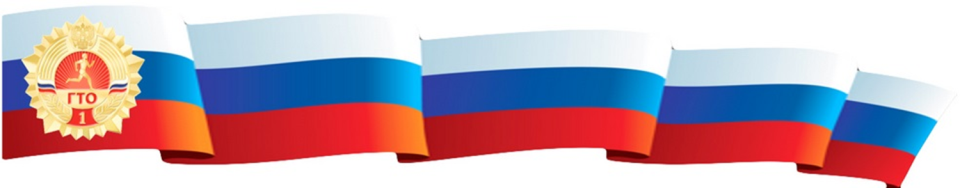 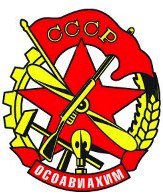 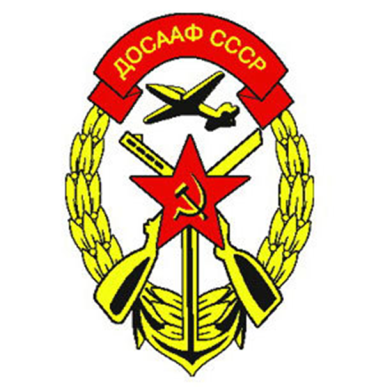 ДОСАРМ
ДОСАВ
ДОСФЛОТ
1927-1948
1948-1951
1951-1991
© Макян Гарегин Андреевич
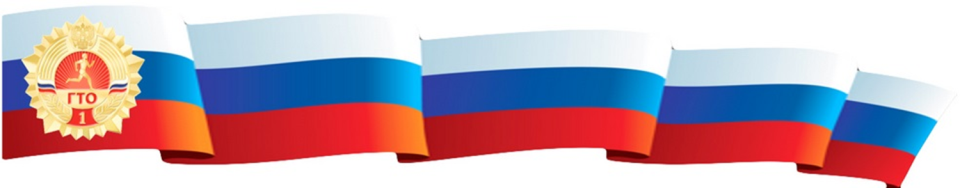 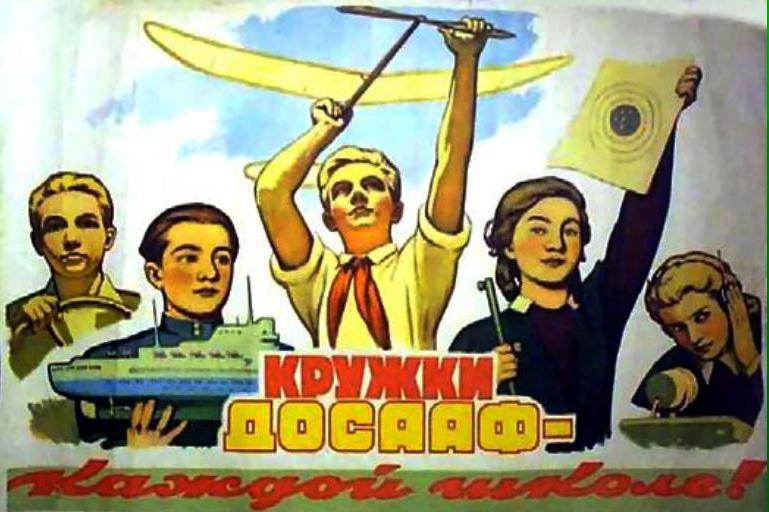 © Макян Гарегин Андреевич
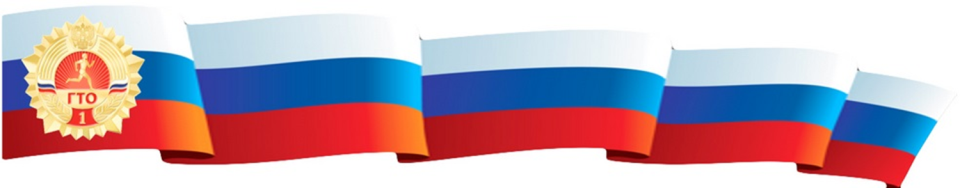 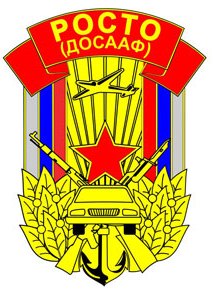 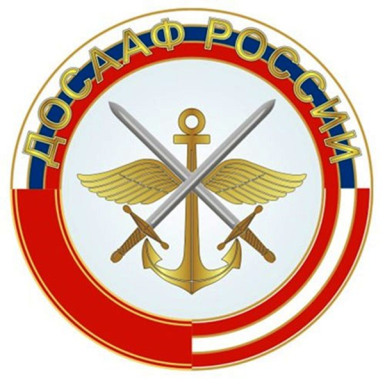 1991-2009
2009-наст. время
© Макян Гарегин Андреевич
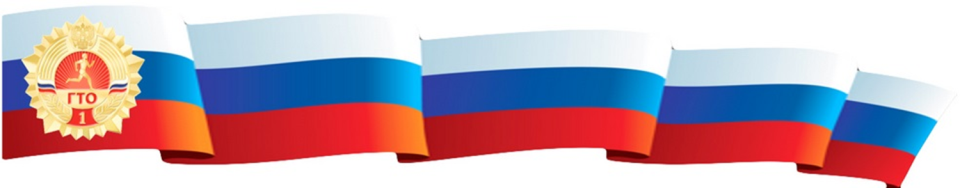 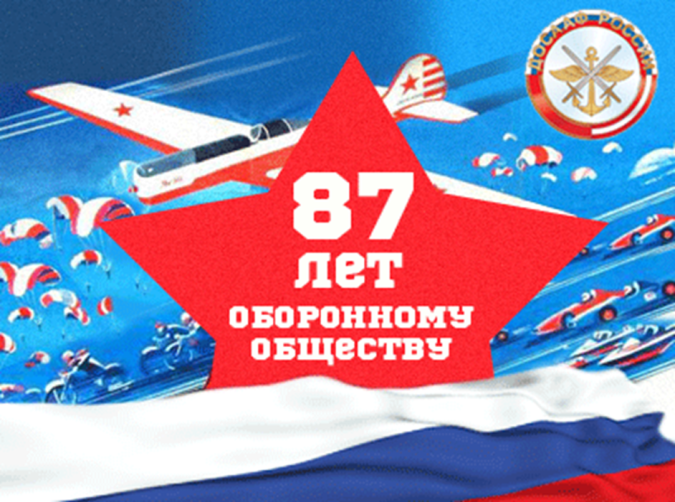 © Макян Гарегин Андреевич
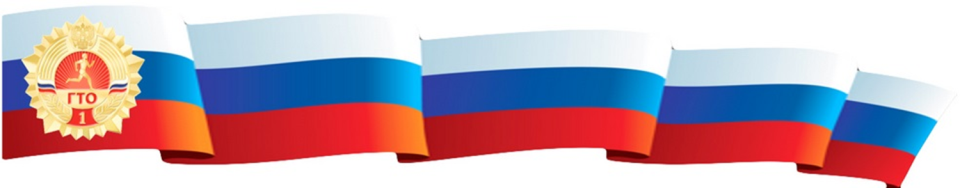 III ступень 
(возрастная группа от 11 до 12 лет)
Виды испытаний (тестов) и нормативы
© Макян Гарегин Андреевич
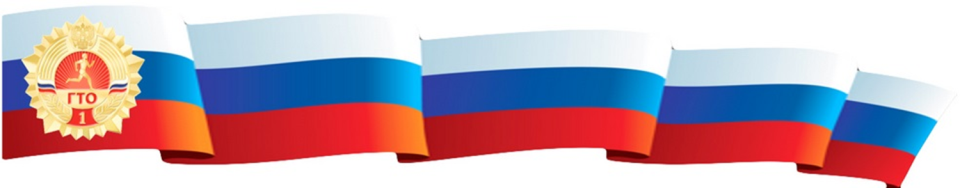 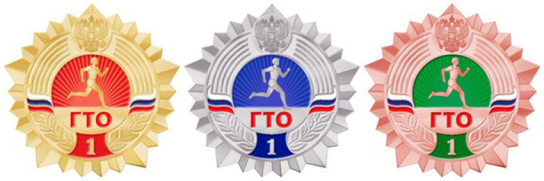 Всего предлагается 10 испытаний (тестов)
© Макян Гарегин Андреевич
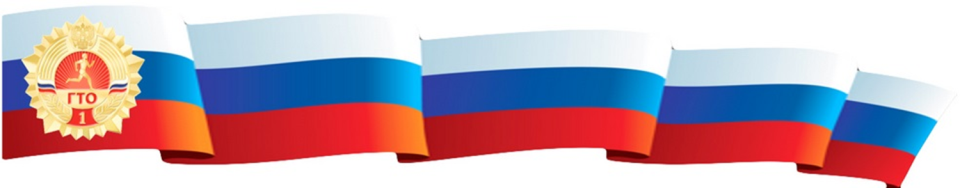 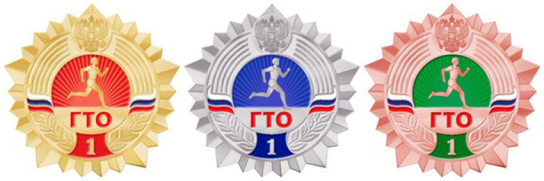 Обязательное испытание №1
© Макян Гарегин Андреевич
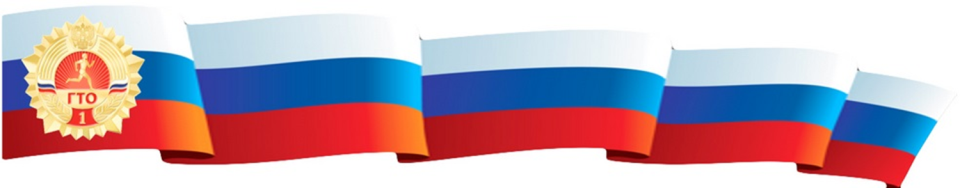 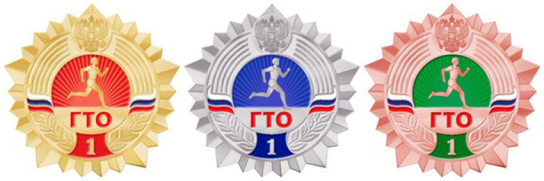 Обязательное испытание №2
© Макян Гарегин Андреевич
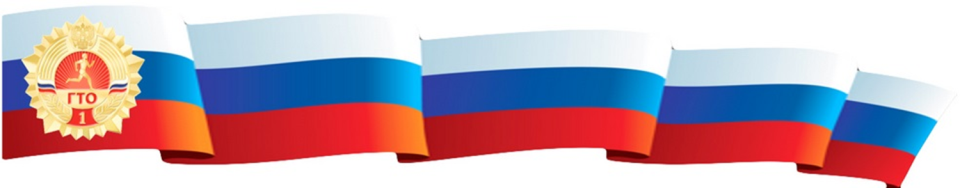 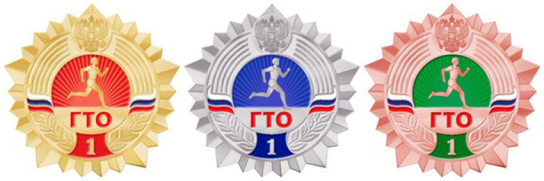 АЛЬТЕРНАТИВА
© Макян Гарегин Андреевич
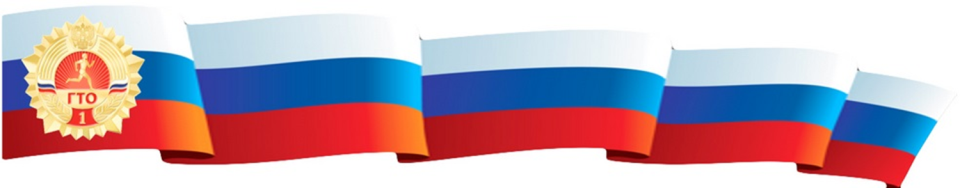 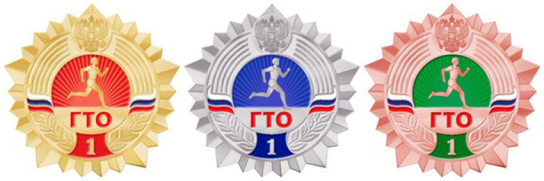 Обязательное испытание №3
© Макян Гарегин Андреевич
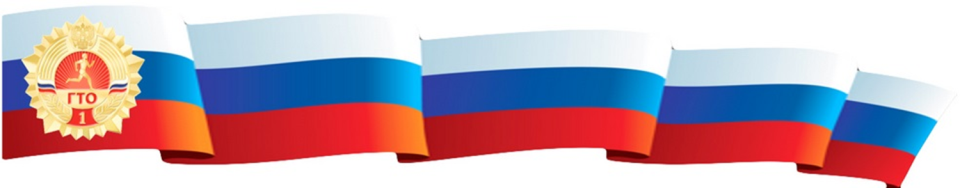 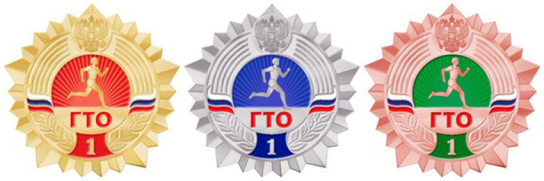 Обязательное испытание №3
© Макян Гарегин Андреевич
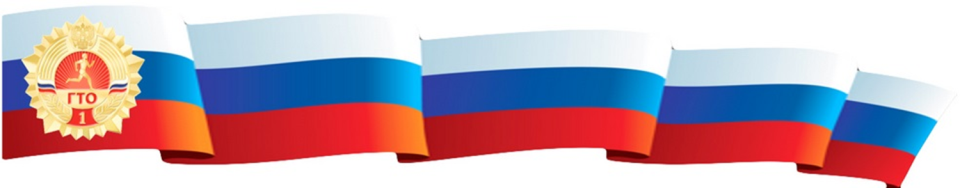 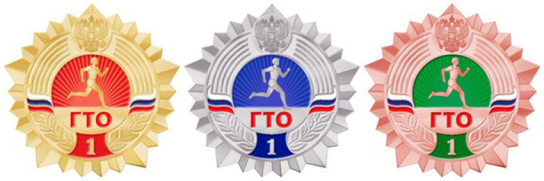 АЛЬТЕРНАТИВА
© Макян Гарегин Андреевич
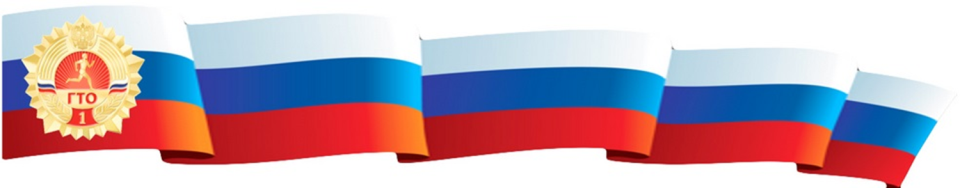 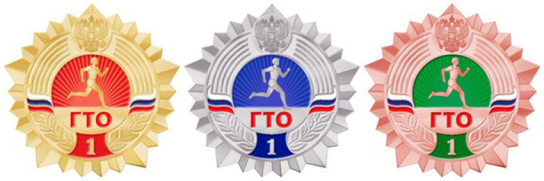 Обязательное испытание №4
© Макян Гарегин Андреевич
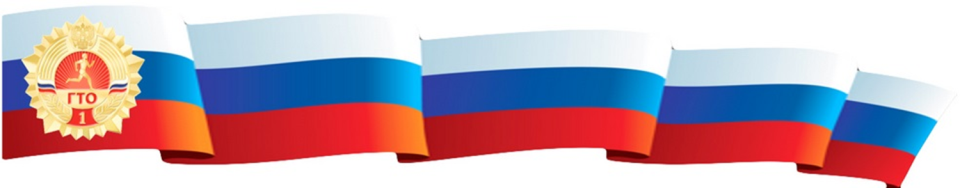 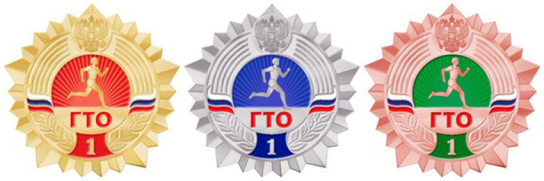 Испытание 
(тест) №5
© Макян Гарегин Андреевич
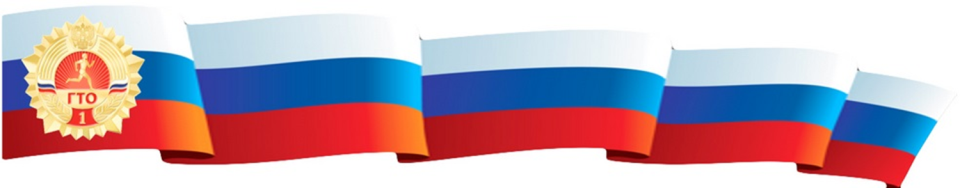 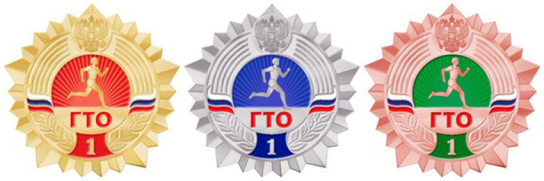 АЛЬТЕРНАТИВА
© Макян Гарегин Андреевич
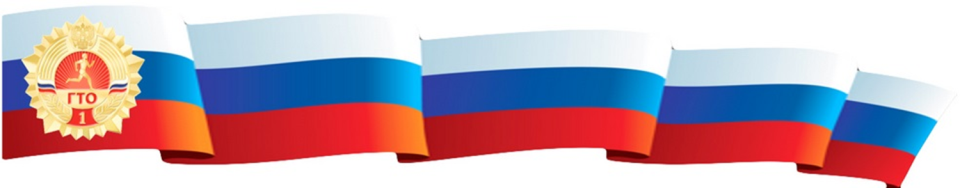 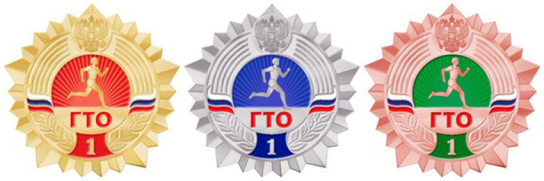 Испытание 
(тест) №6
© Макян Гарегин Андреевич
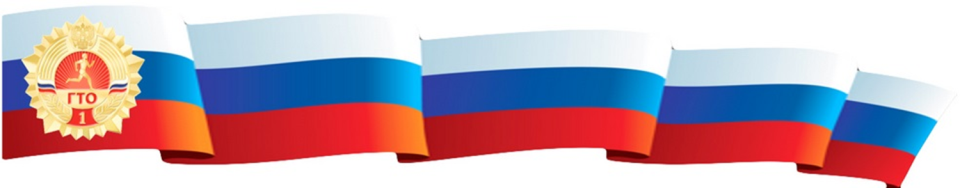 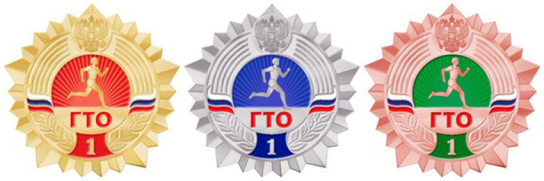 Испытание 
(тест) №7
© Макян Гарегин Андреевич
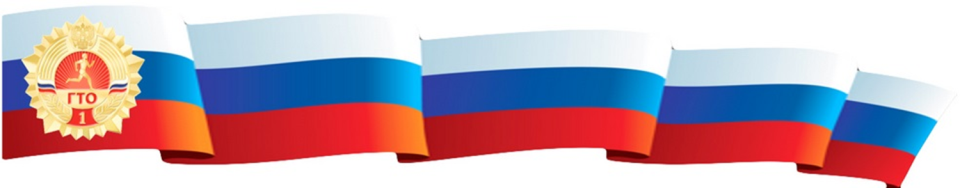 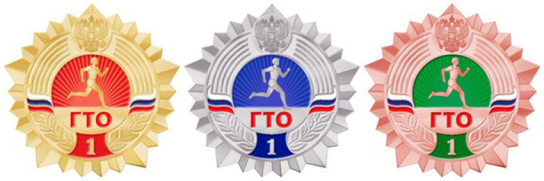 АЛЬТЕРНАТИВА
© Макян Гарегин Андреевич
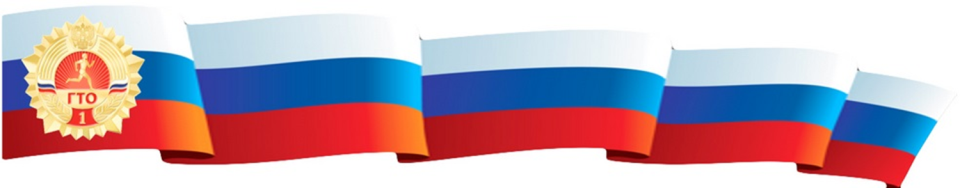 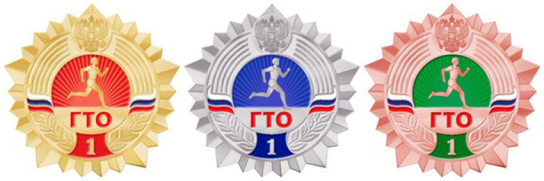 АЛЬТЕРНАТИВА
© Макян Гарегин Андреевич
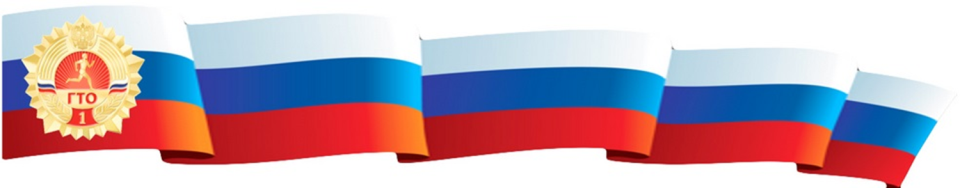 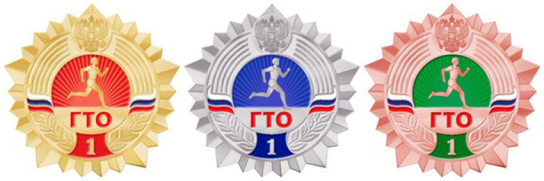 Испытание 
(тест) №8
© Макян Гарегин Андреевич
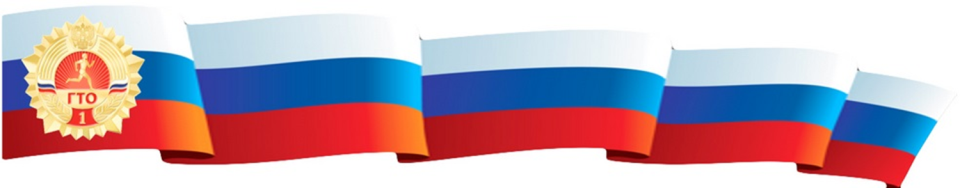 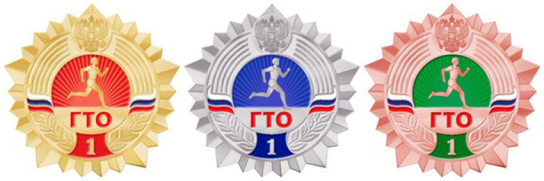 Испытание 
(тест) №9
© Макян Гарегин Андреевич
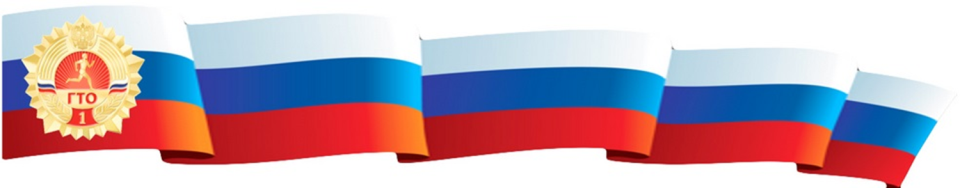 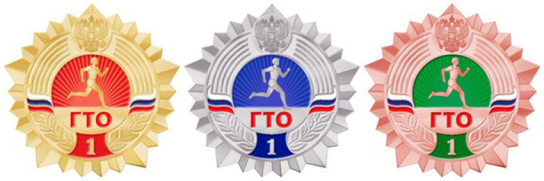 АЛЬТЕРНАТИВА
© Макян Гарегин Андреевич
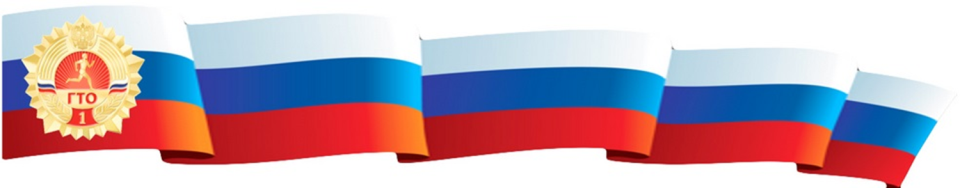 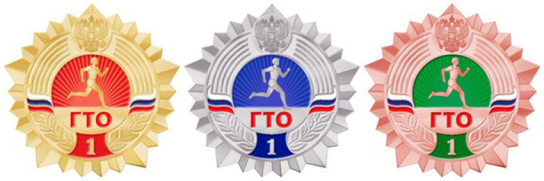 Испытание 
(тест) №10
© Макян Гарегин Андреевич
Источники
http://www.gto.ru/ - сайт Всероссийского физкультурно-спортивного комплекса «Готов к труду и обороне»
http://www.gto-normy.ru/ - сайт НОРМЫ ГТО СДАВАЙ
http://www.dosaaf.ru/ - официальный сайт ДОСААФ РОССИИ
http://docs.cntd.ru/ - Электронный фонд правовой и нормативно-технической документации
© Макян Гарегин Андреевич